วันที่ 25  ตุลาคม  2564 เวลา 10.00 น. นายสมยศ นามพุทธา ท้องถิ่นจังหวัดยโสธร  ร่วมประชุมคณะกรรมการพนักงานส่วนตำบลจังหวัดยโสธร  (ก.อบต.จังหวัดยโสธร) ณ ห้องประชุมข้าวหอมมะลิอินทรีย์ ศาลากลางจังหวัดยโสธร หลังใหม่ ชั้น 3 โดยมี นายสุวัฒน์  เข็มเพชร
รองผู้ว่าราชการจังหวัดยโสธร  เป็นประธาน
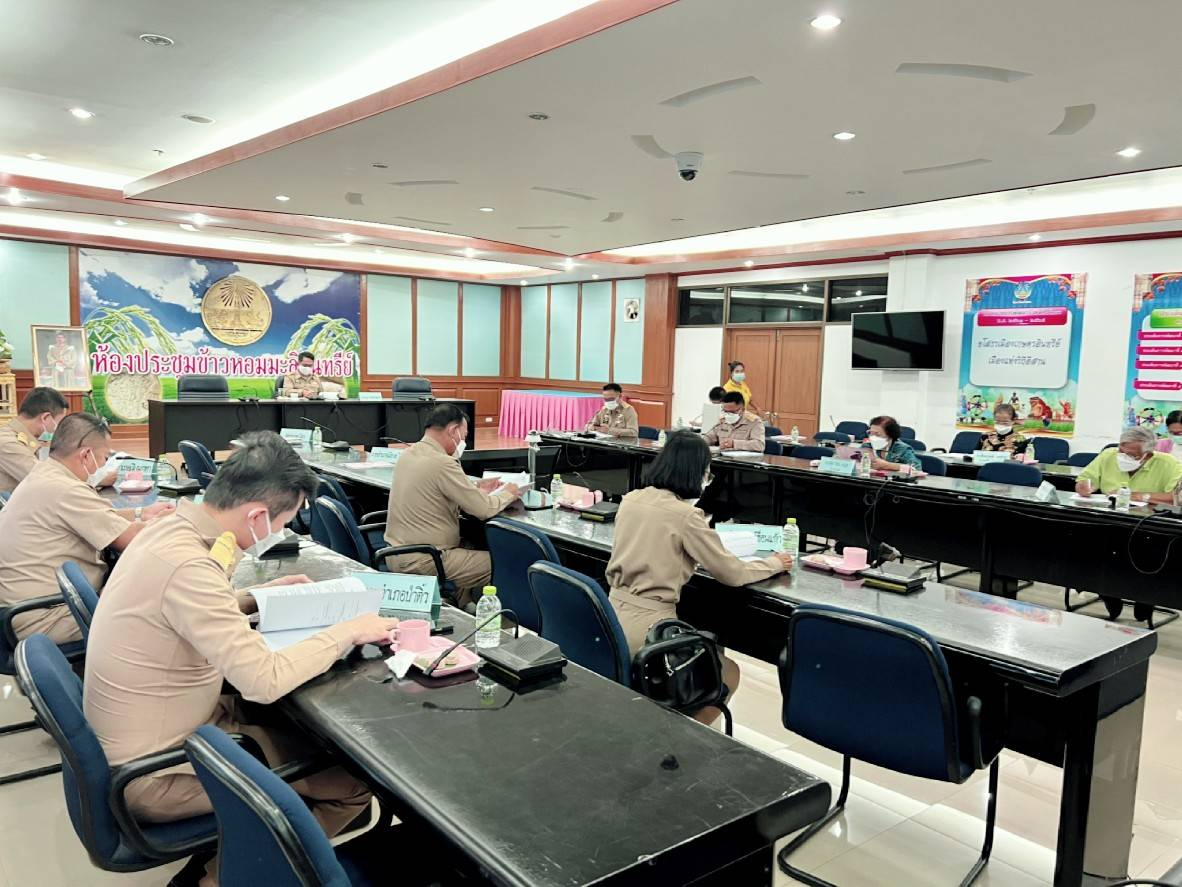 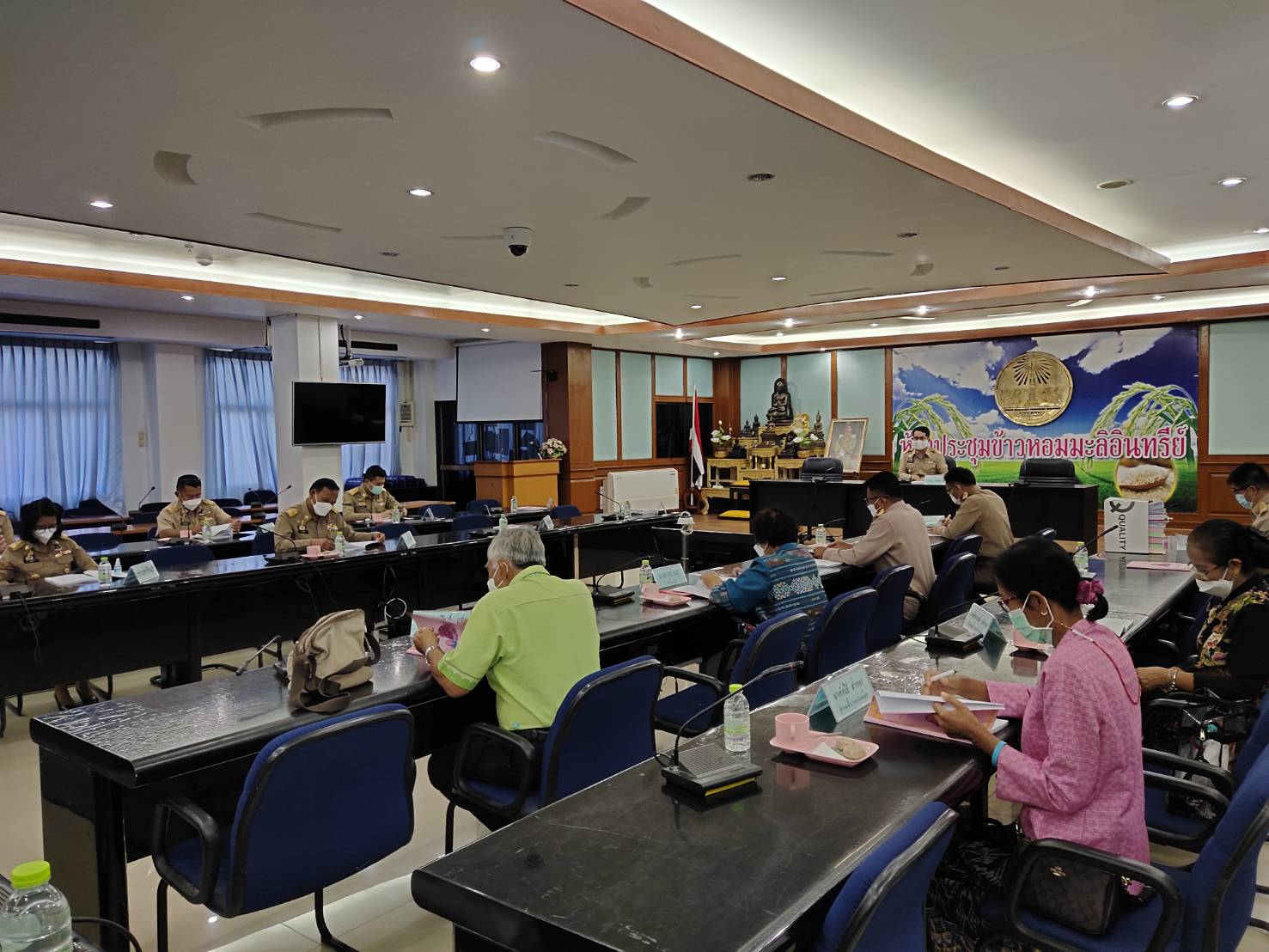 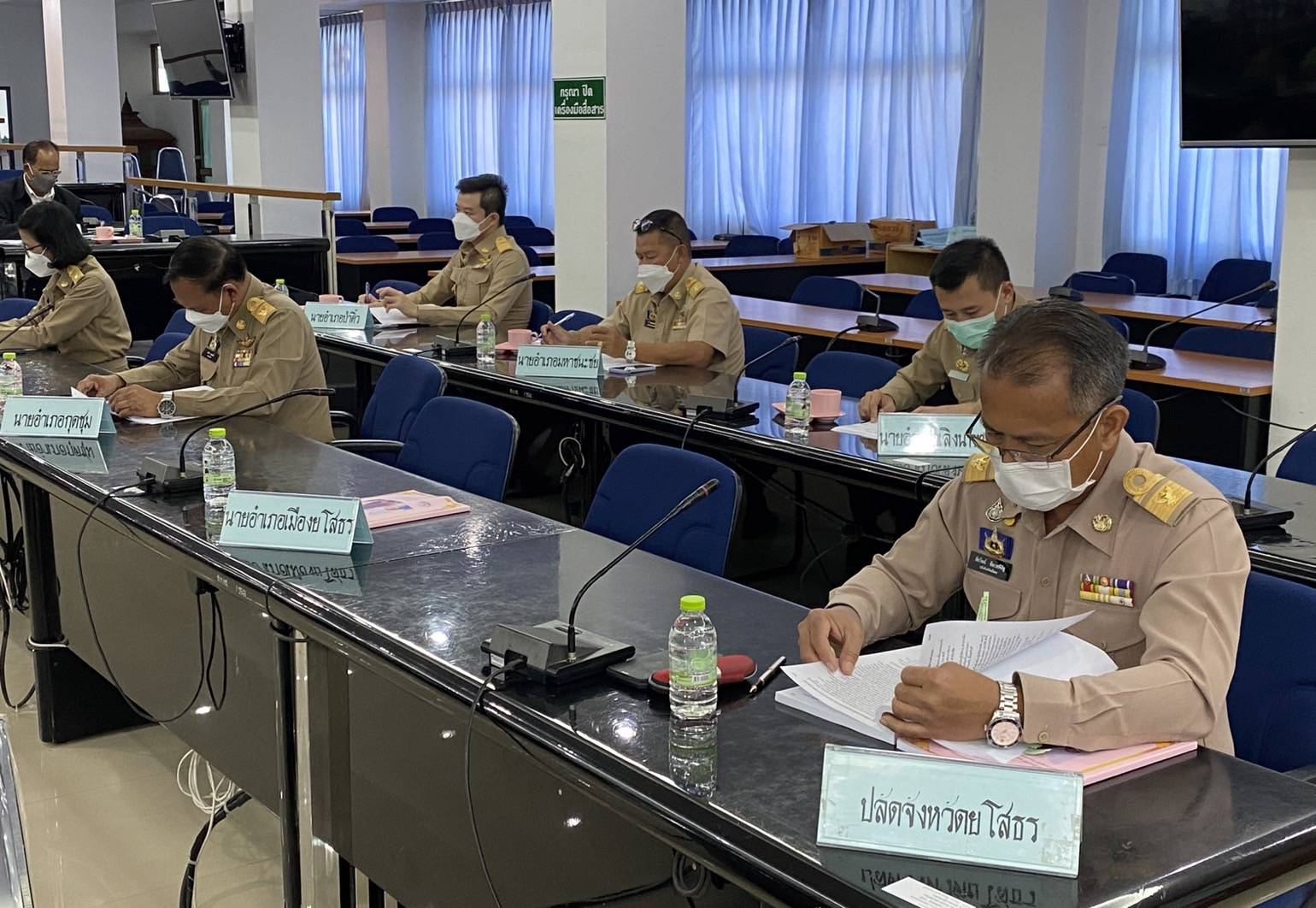 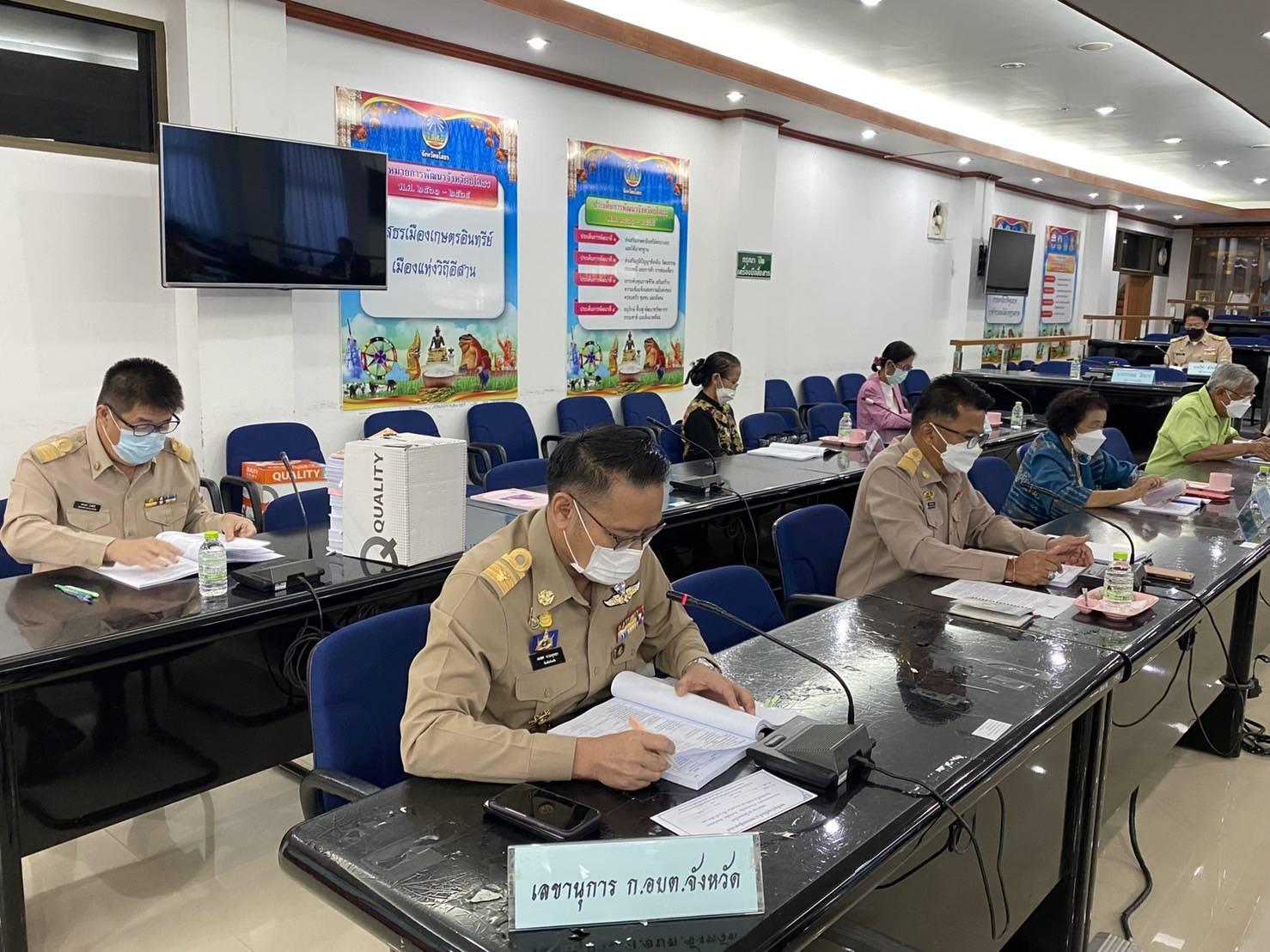 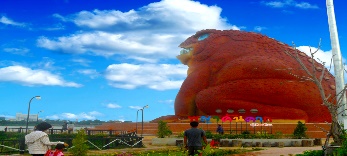